Technology Transfer -
A Dilon Perspective after 20 years
Jefferson Lab In-House Tech Transfer Workshop
March 22, 2018
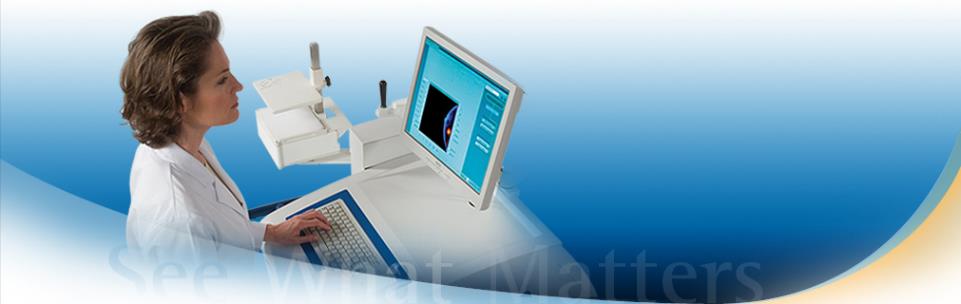 Outline
History
Technology
Timing
Branding
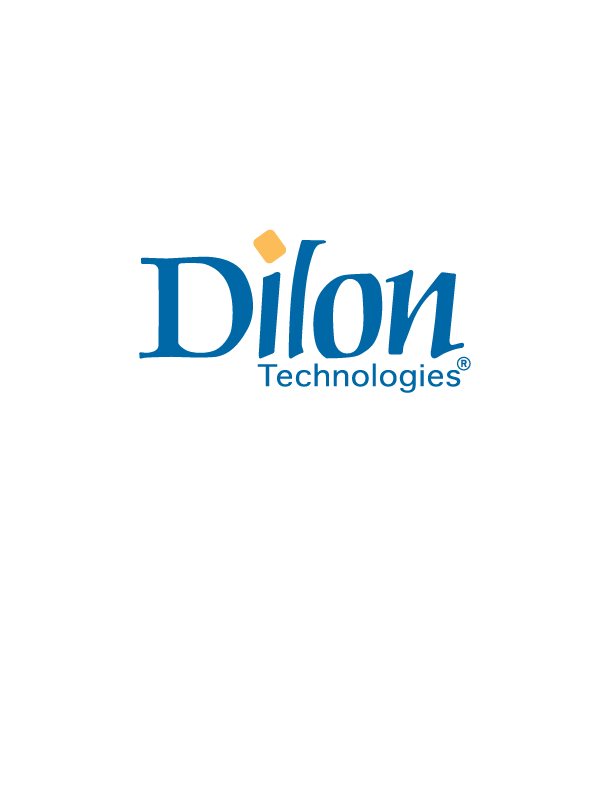 History
Cardiac Perfusion Imaging

Introduced in 1991
Developed at MIT as a cardiac imaging agent
Technicium-99m sestamibi
Licensed by DuPont, sold as Cardiolite
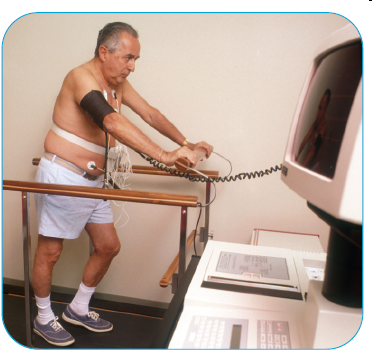 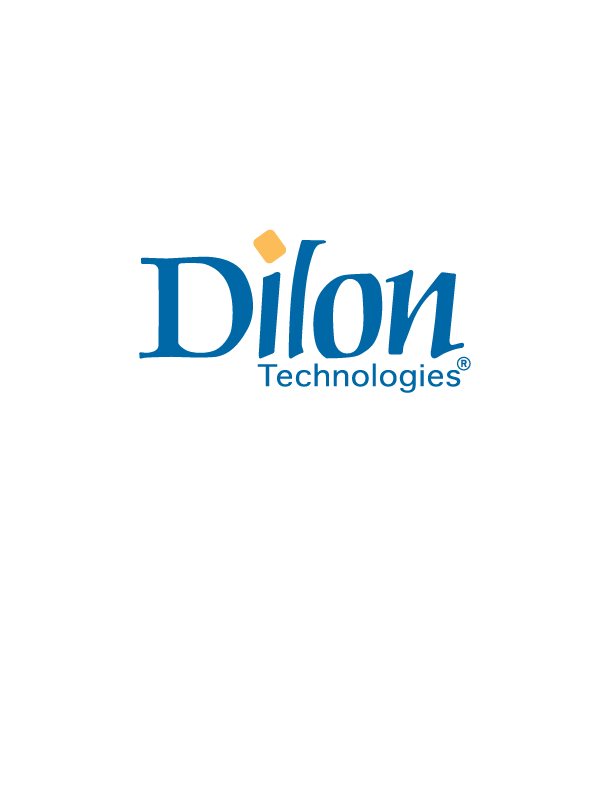 History
Scintimammography

Focal uptake seen in some women
Shown to be breast cancer
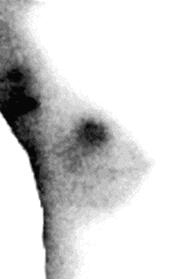 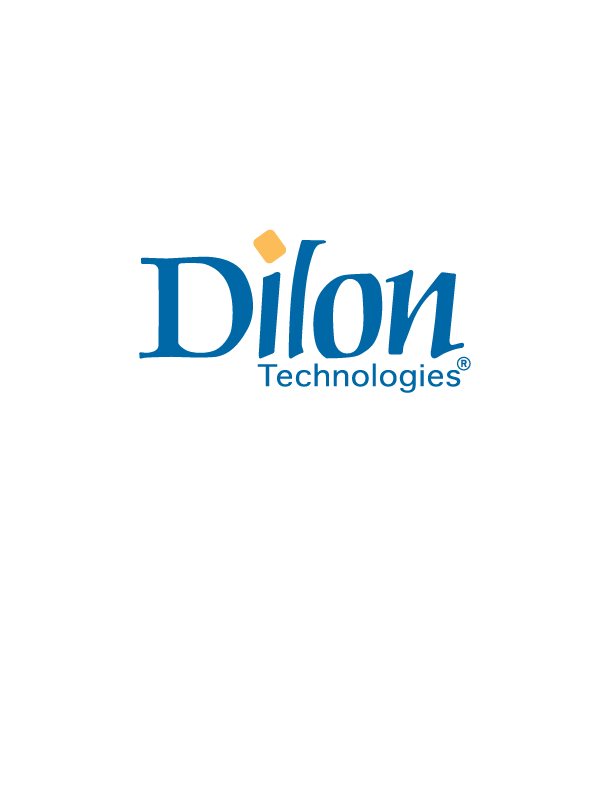 History
Scintimammography

Limited success (> 1 cm size)
Large cameras, patient far from detector
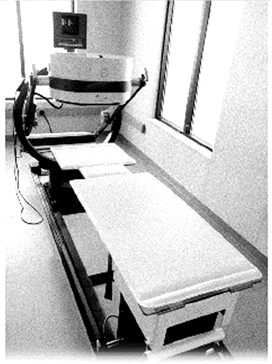 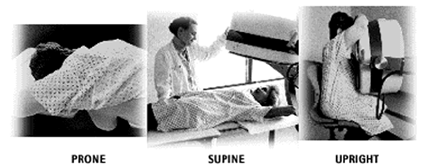 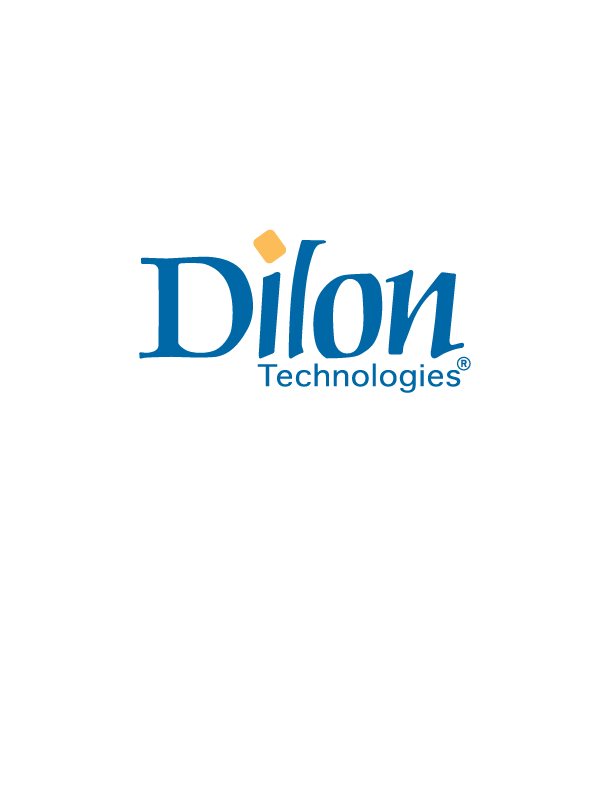 History
JLAB

NIH requested assistance
Development continued on-site
Research prototype completed
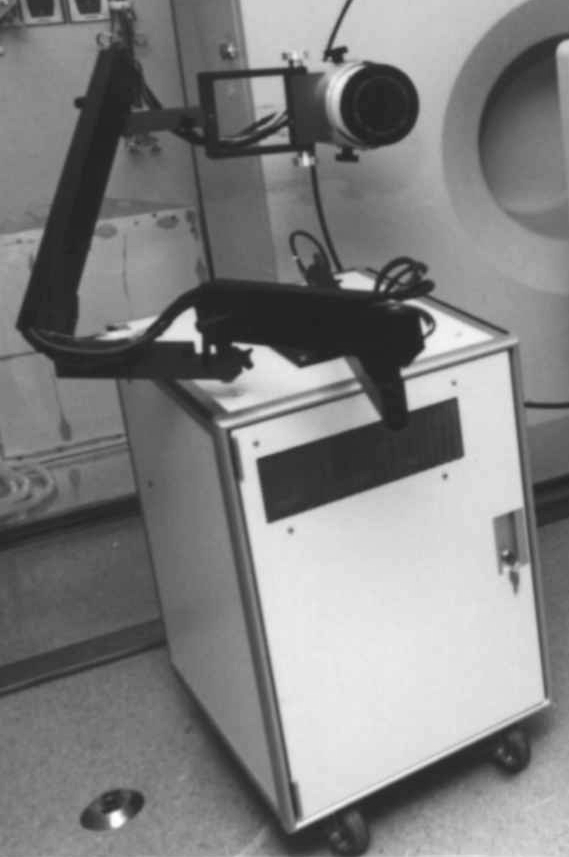 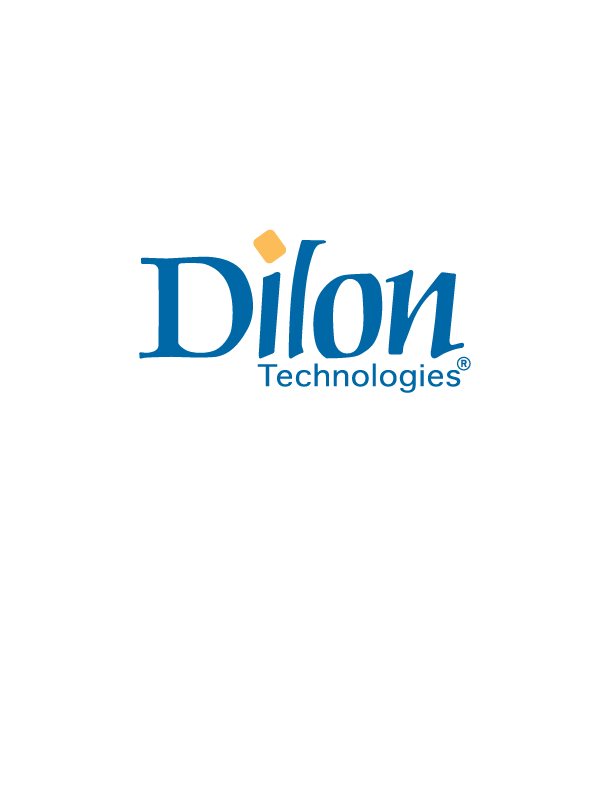 History
Dilon Technologies
Shortcomings of conventional gamma cameras as breast imagers
Cardiolite shown to enhance breast lesions
Novel gamma detector developed at Jefferson Lab
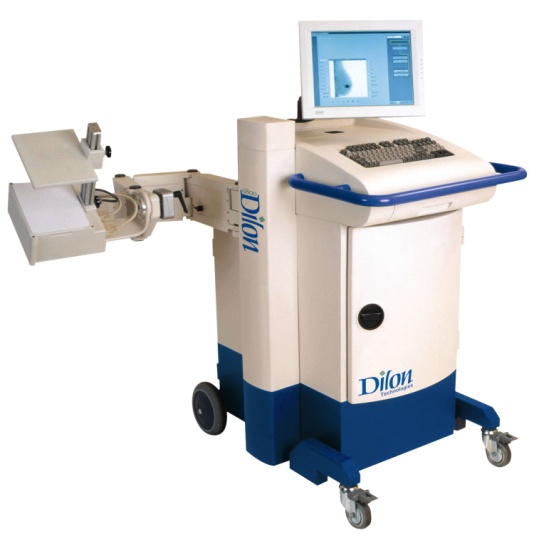 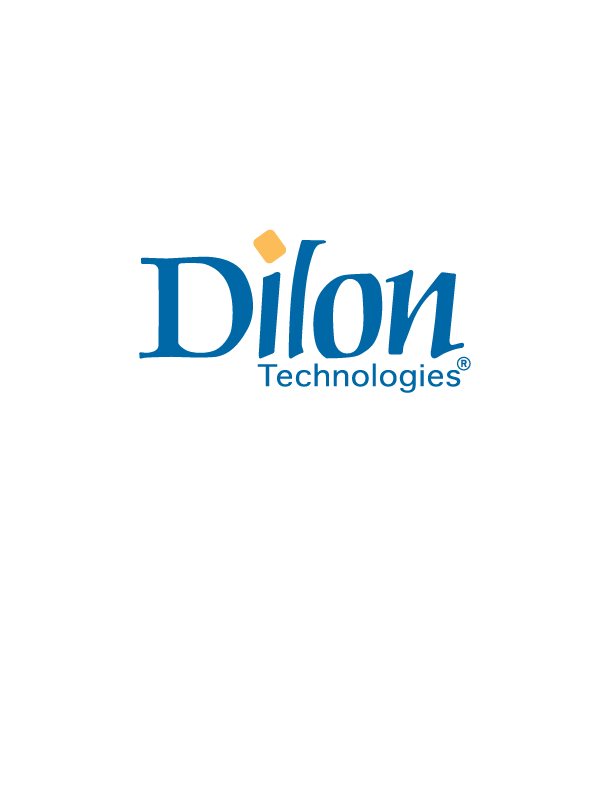 History
Dilon Technologies – Dilon 6800 camera
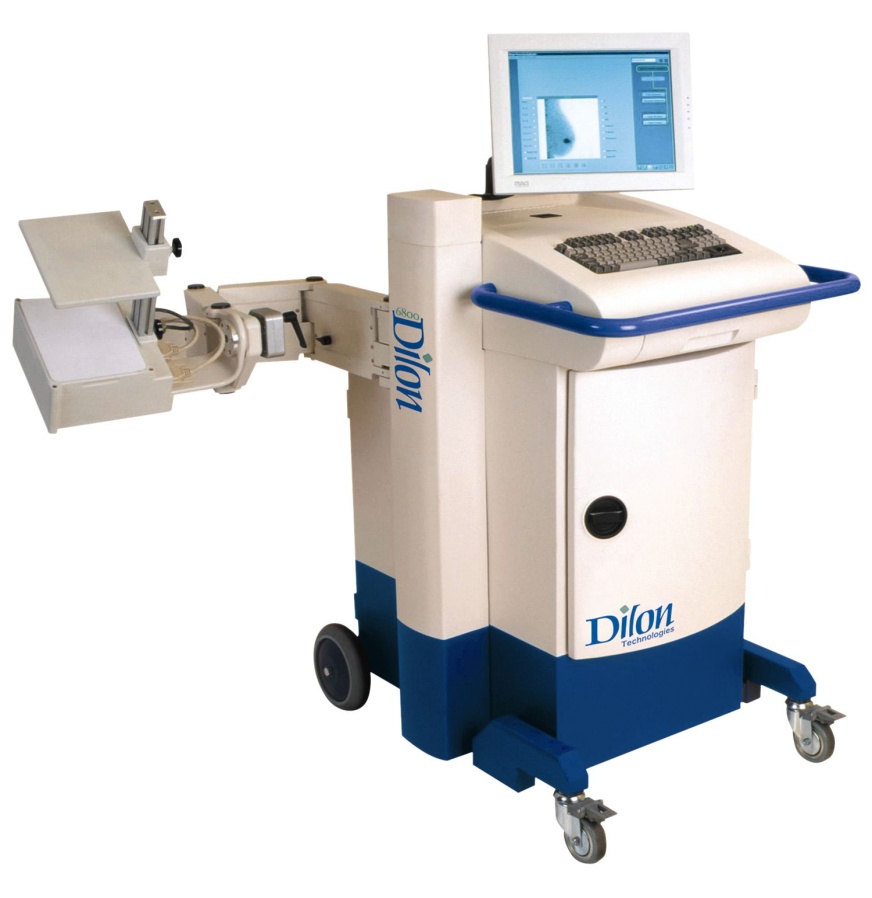 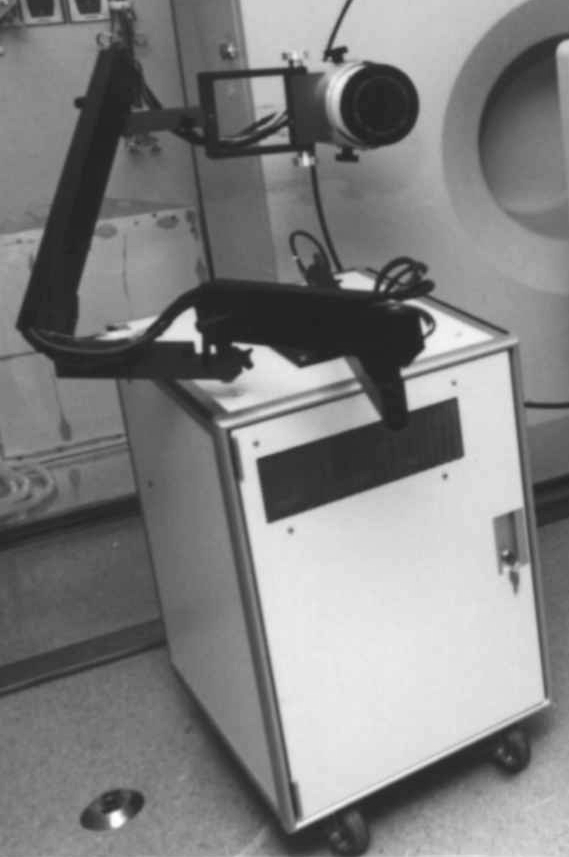 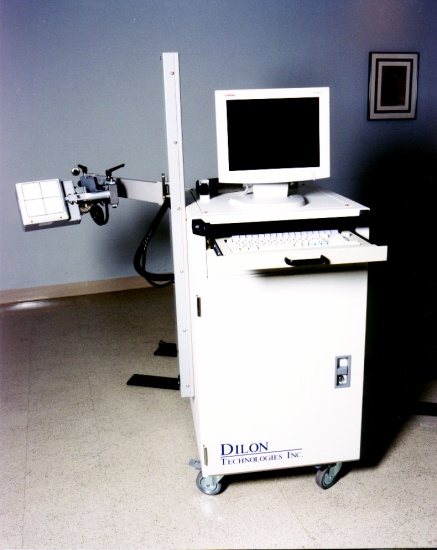 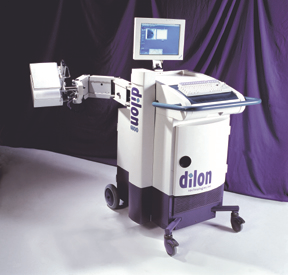 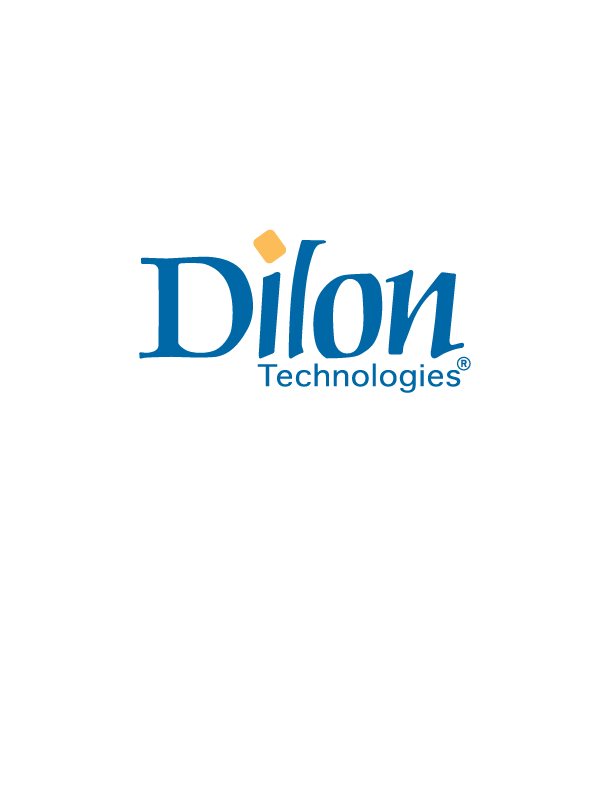 Technology
JLAB Licensed Technology

Position Sensitive Photomultiplier Tube (PSPMT)
Resistive (Anger) network
48 x 12 anodes -> 16 channels

Pixelated NaI(Tl) crystal
64 x 48 pixels

Calibration software
Crystal map
Energy map
Flood calibration
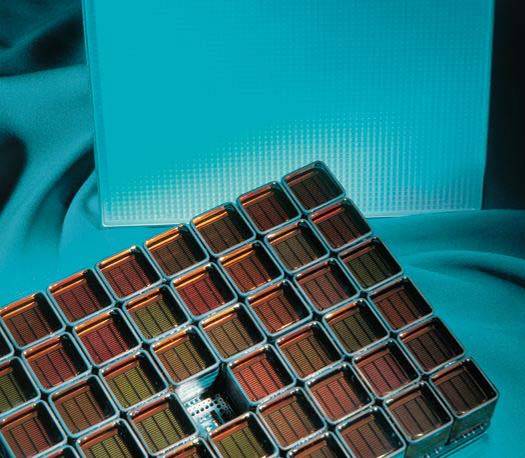 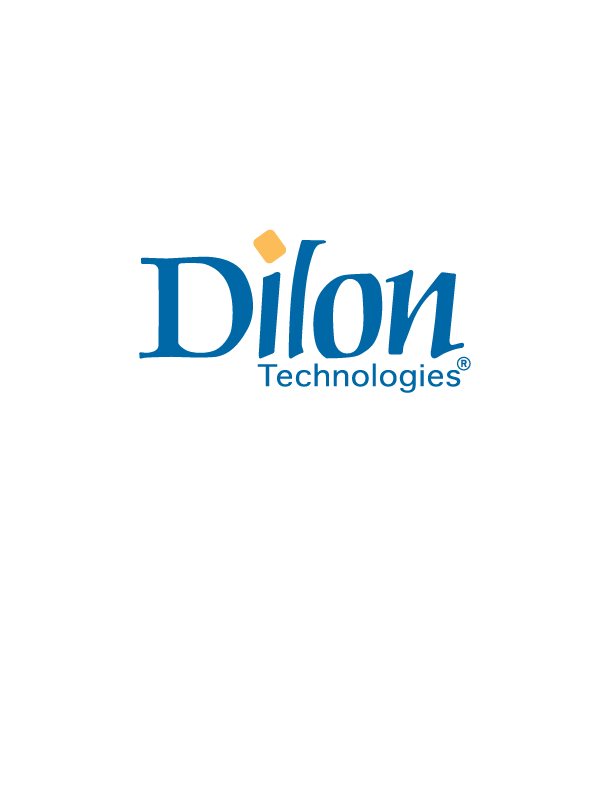 Y+
Y-
X+
X-
Technology
Standard Anger Camera Technology
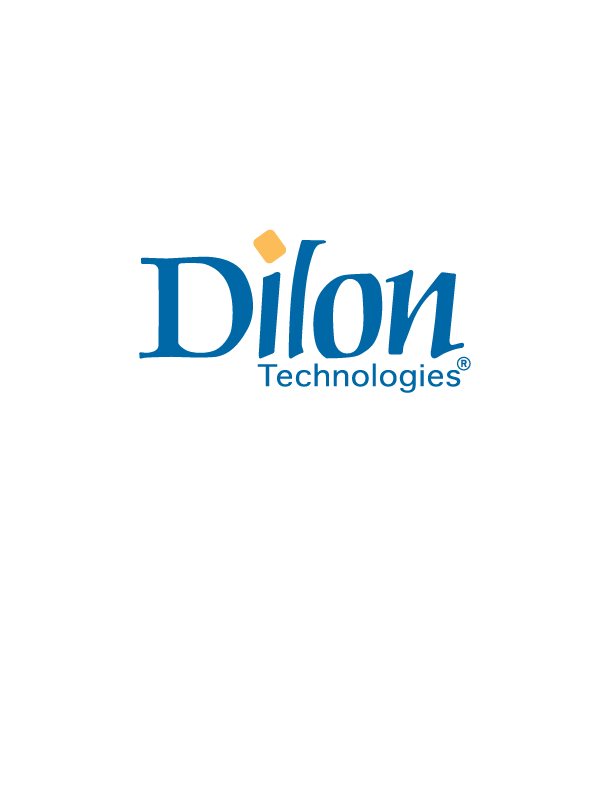 Y+
Y-
X+
X-
Technology
Standard Anger Camera Technology
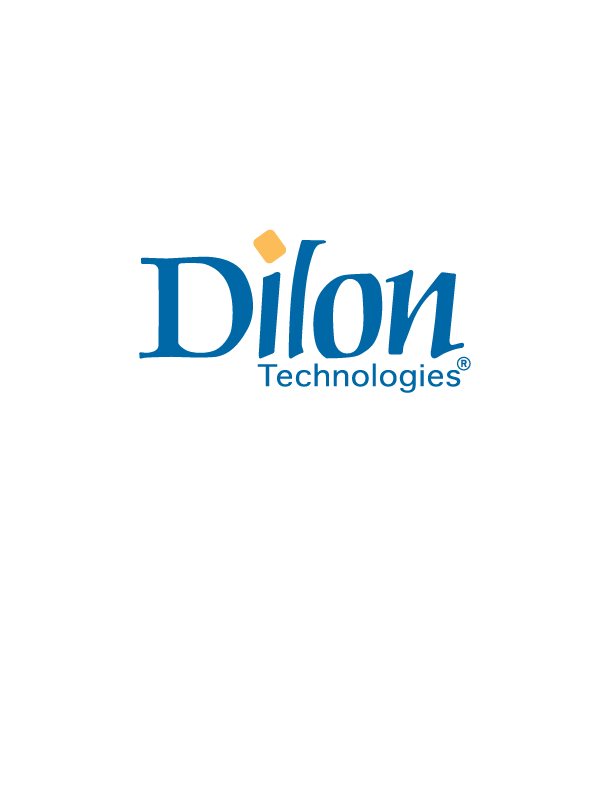 Y+
Y-
X+
X-
Technology
Standard Anger Camera Technology
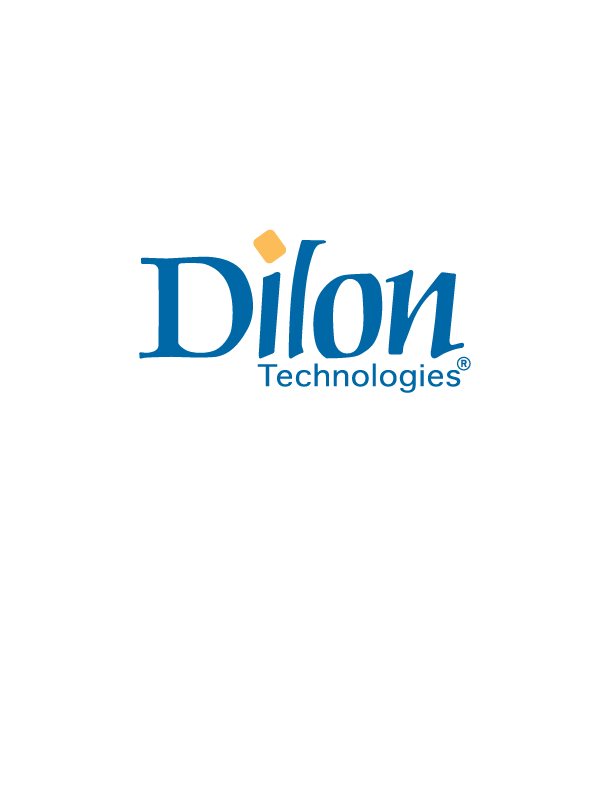 Technology
Standard Anger Camera Technology
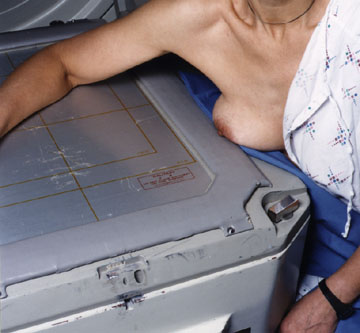 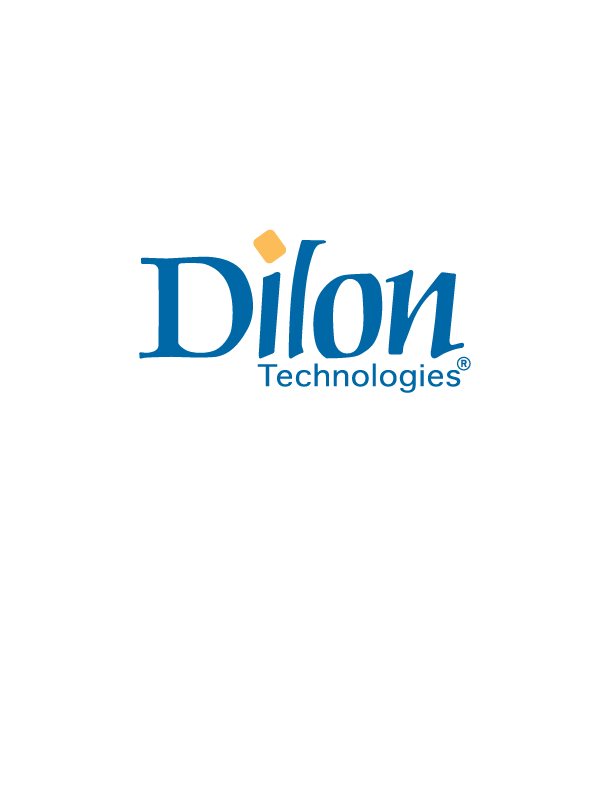 Technology
JLAB/Dilon Camera Technology
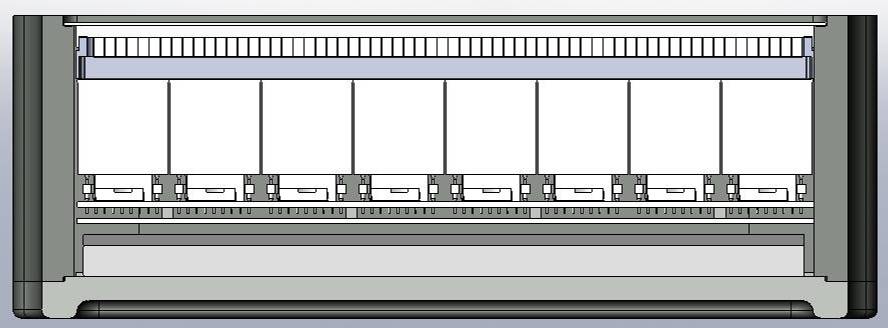 Pixelated NaI(Tl)
PSPMT
Resistive Network
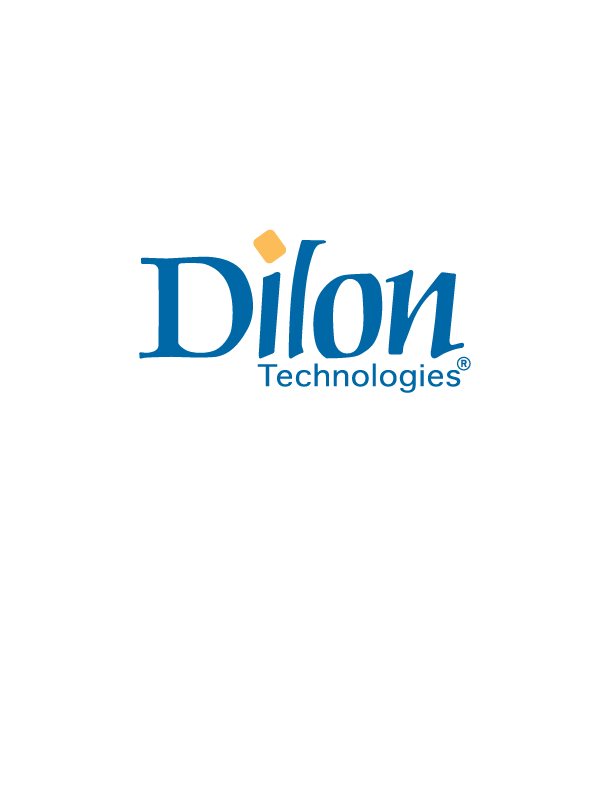 Signal
Strength
Technology
JLAB/Dilon Camera Technology
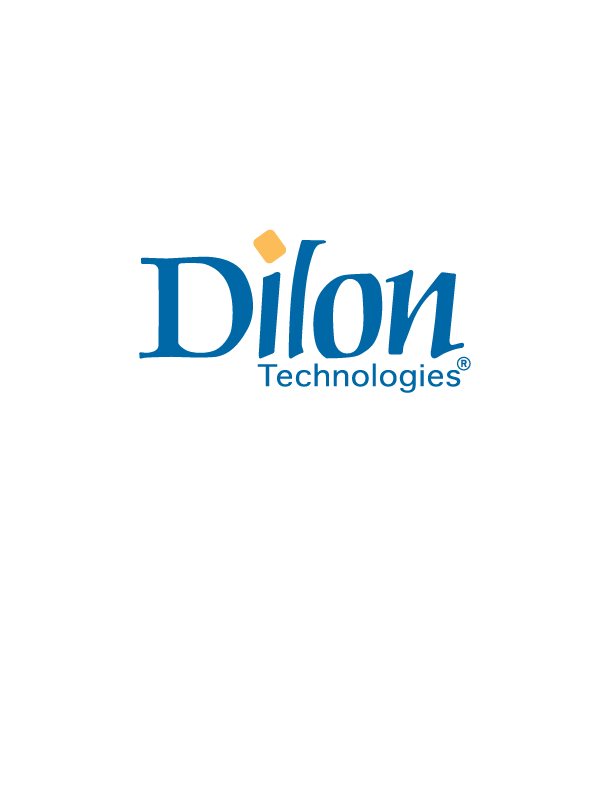 Technology
JLAB/Dilon Camera Technology
Signal
Strength
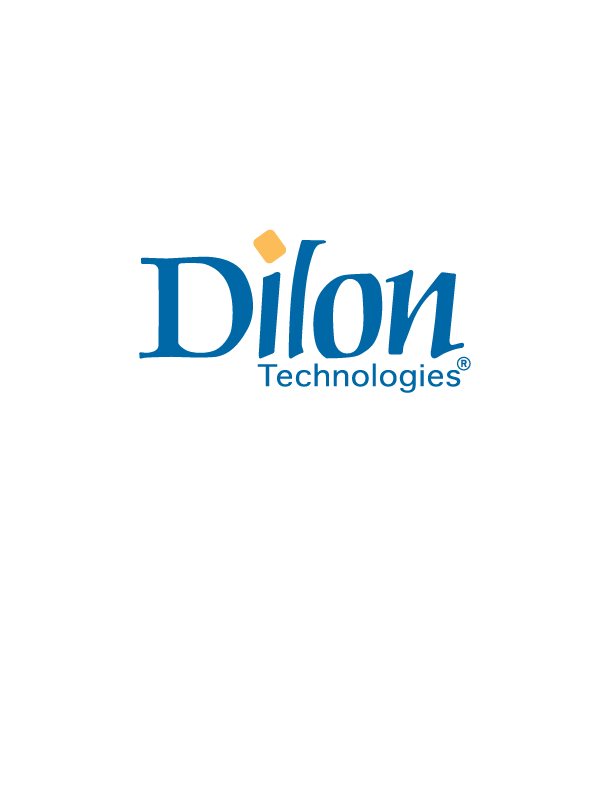 Technology
Breast placed directly on detector

Collimator optimized for near field

Very small “dead-space” 

CC & MLO views can be compared directly with mammogram
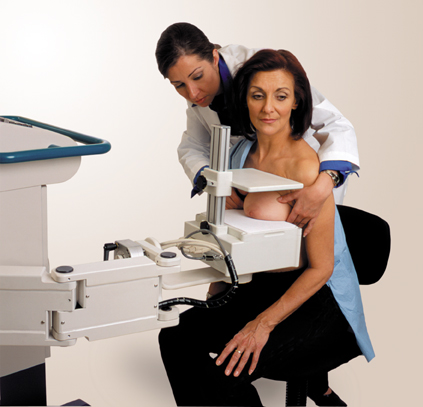 Mediolateral-oblique (MLO) View
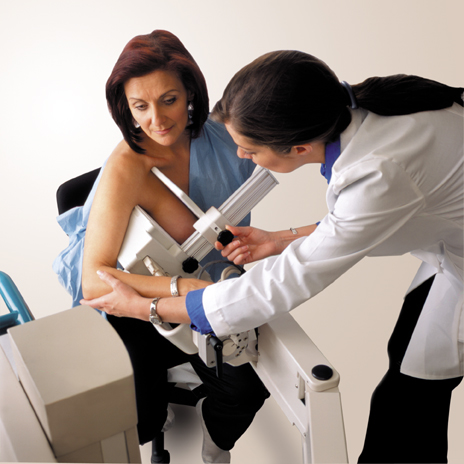 Craniocaudal (CC) View
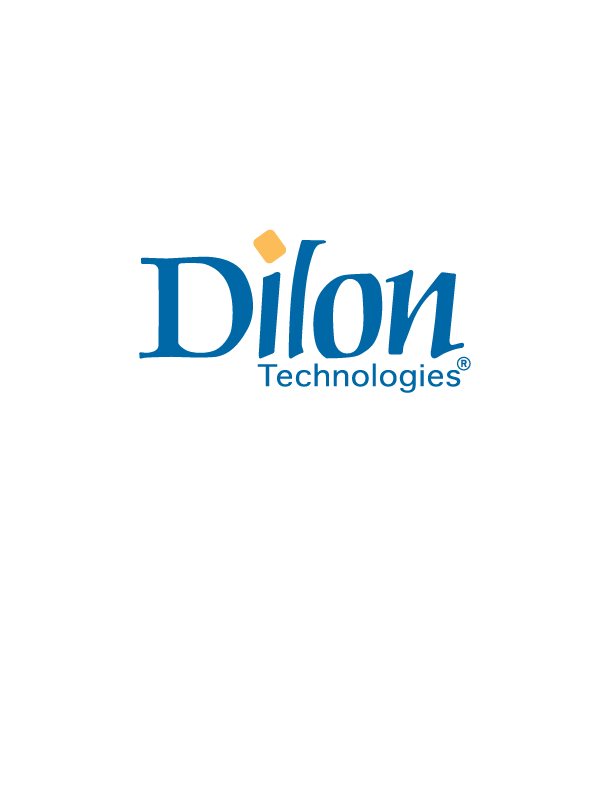 Technology
Position Sensitive Photomultiplier Tubes (48)
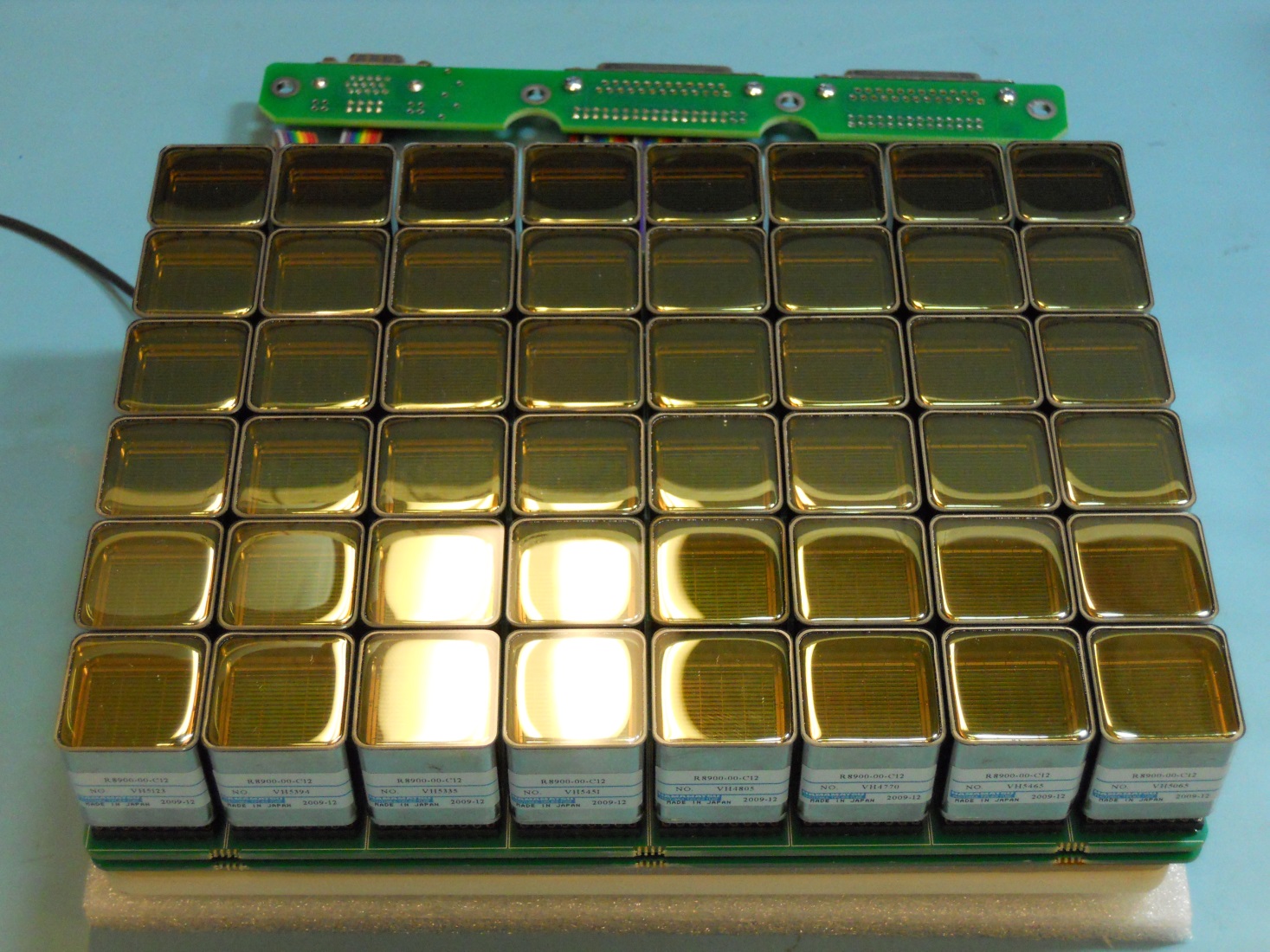 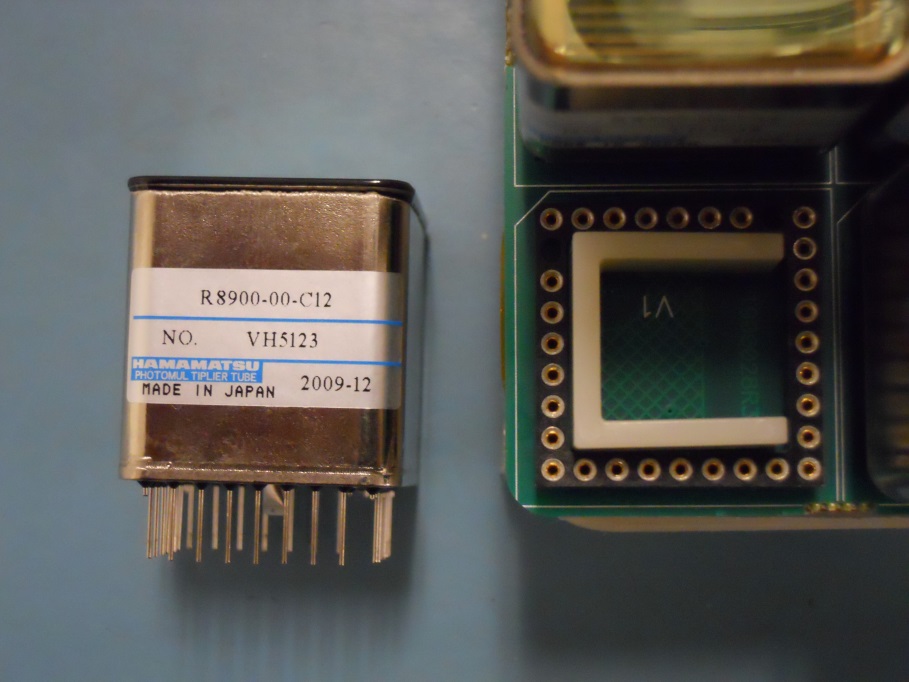 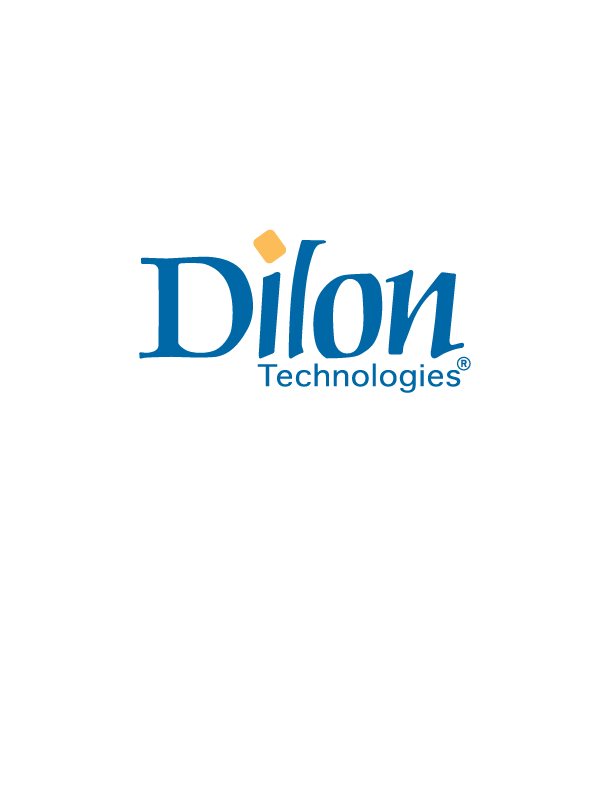 Technology
Pixelated NaI(Tl) crystals
48 x 64 = 3072
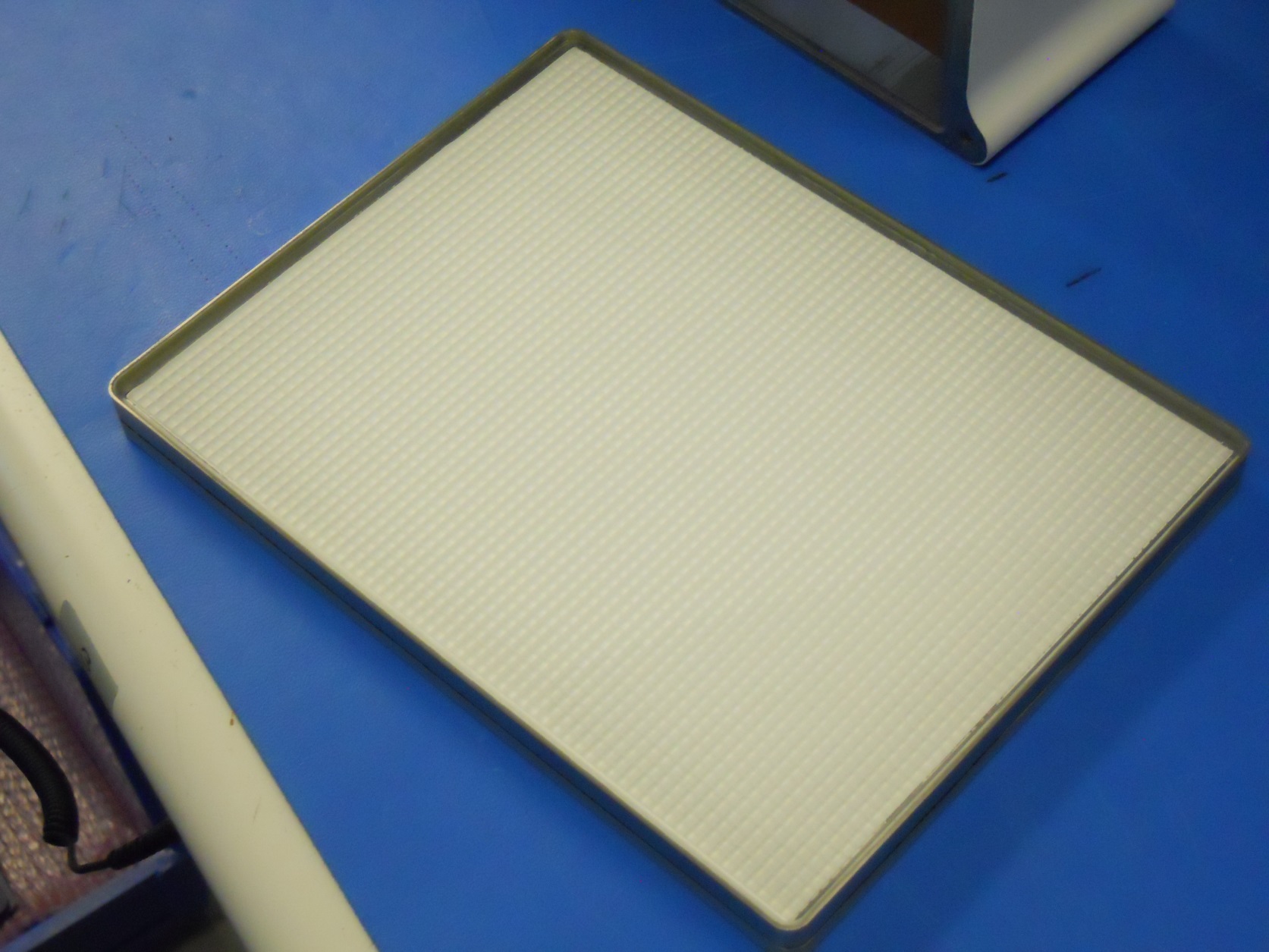 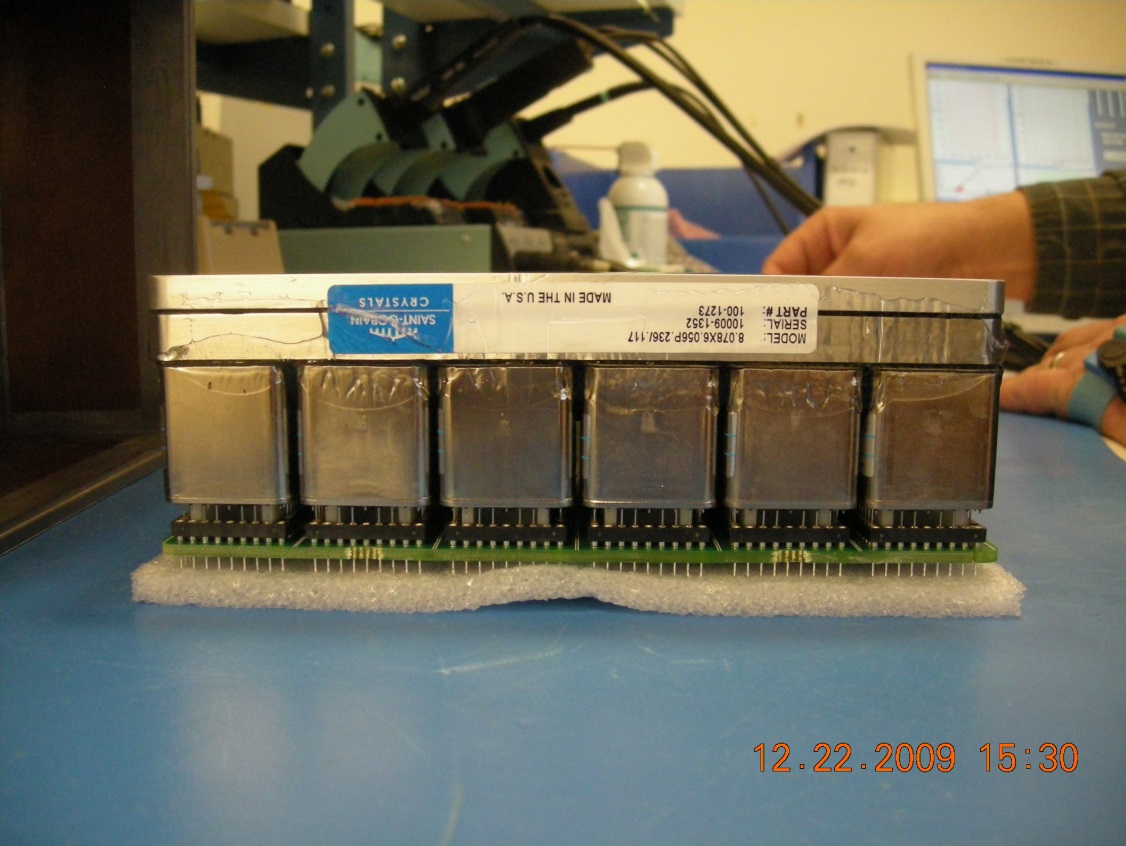 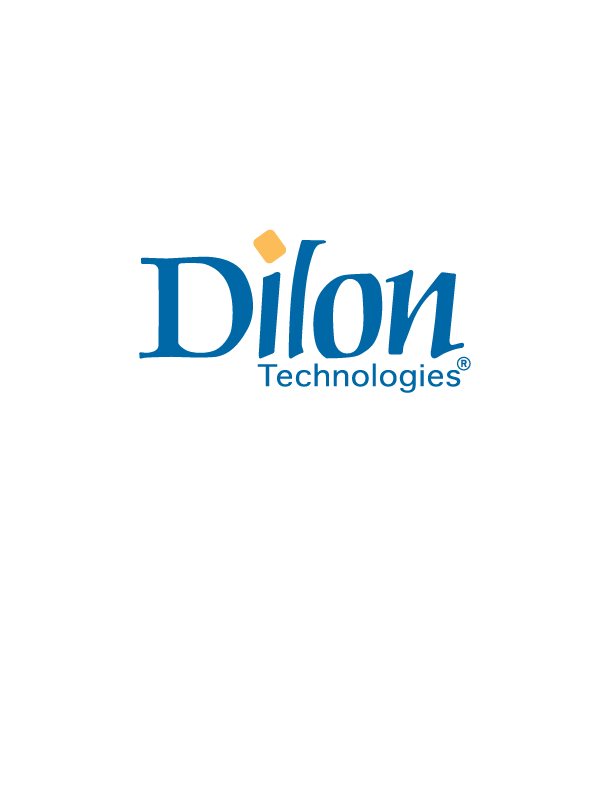 Technology
Standard Anger Camera Image
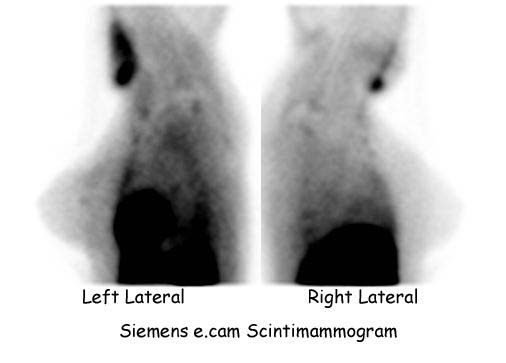 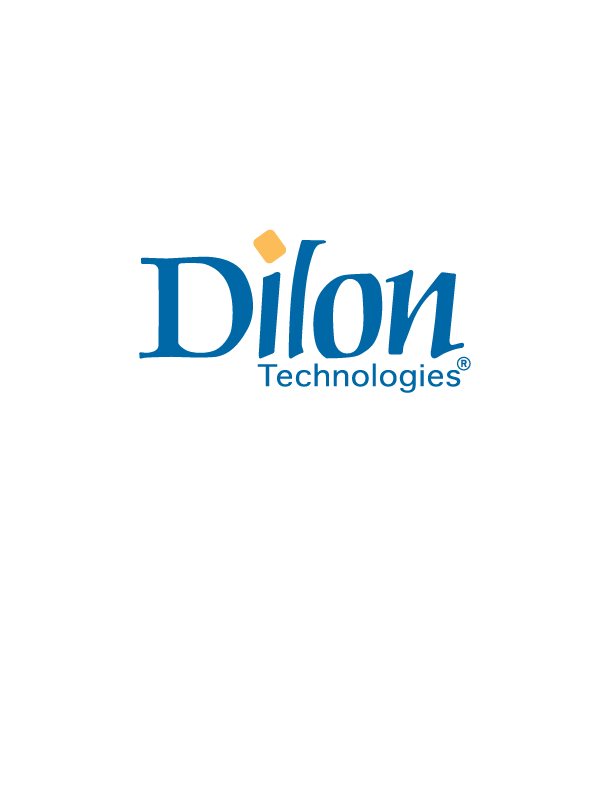 Technology
JLAB/Dilon Camera Image
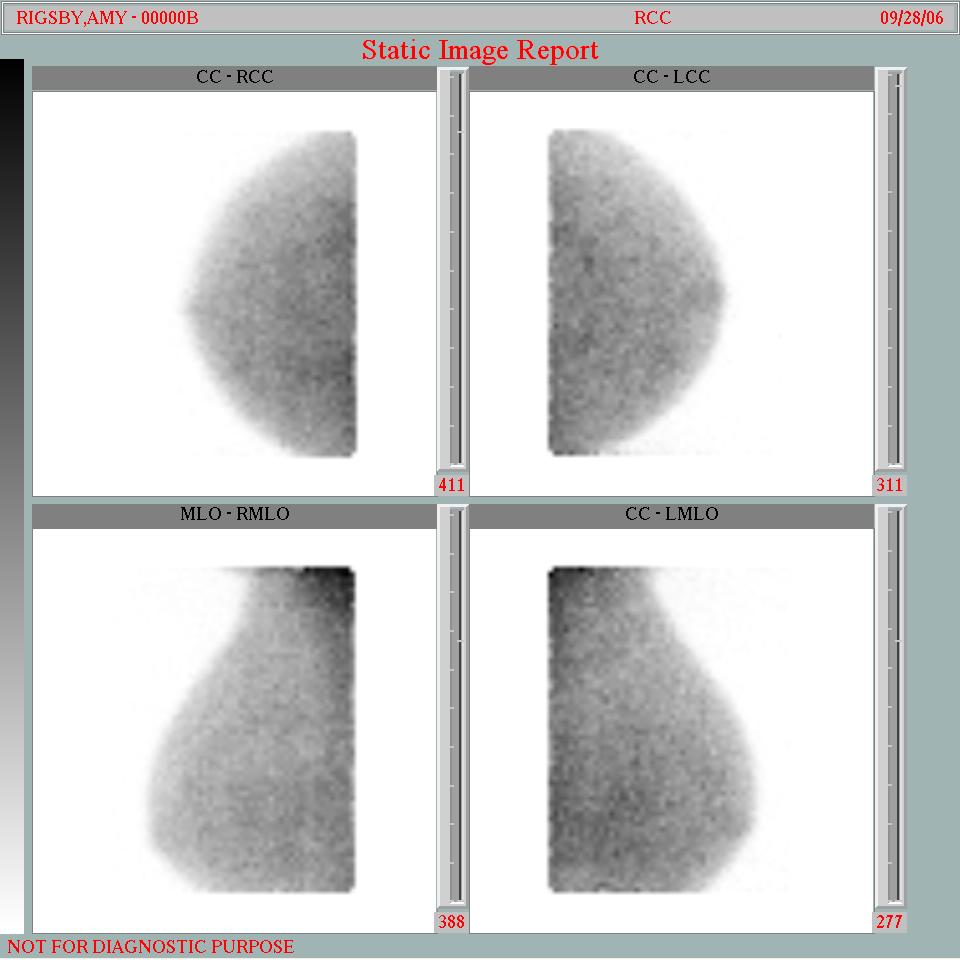 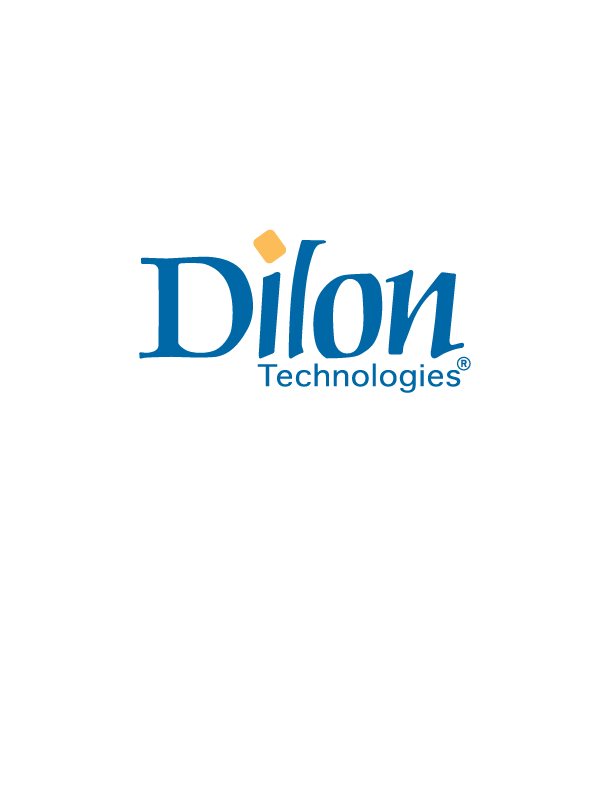 Technology
JLAB/Dilon Camera Image
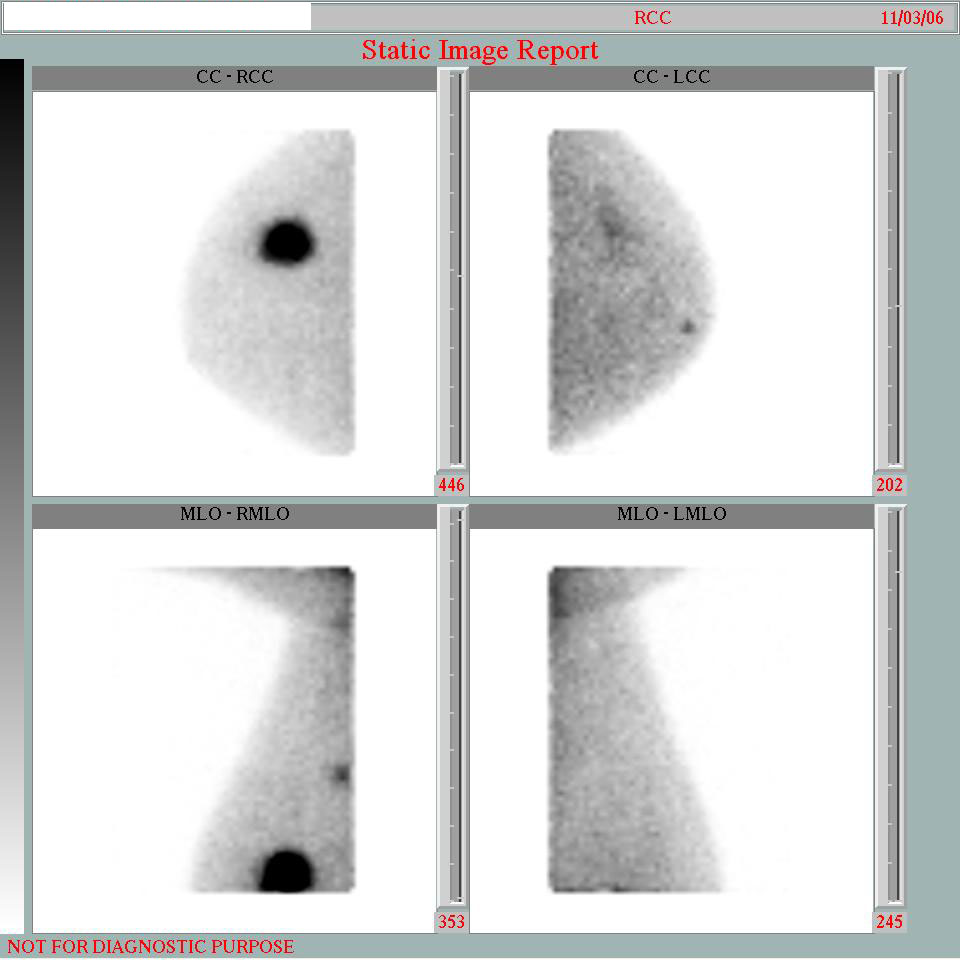 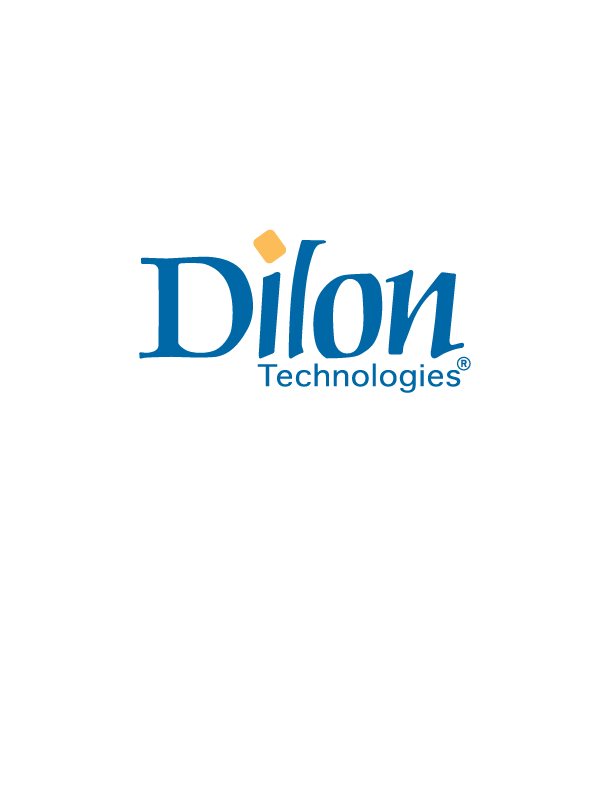 Gamma Camera
Technology
GammaLoc System with Slant-Hole Collimator for biopsy guidance
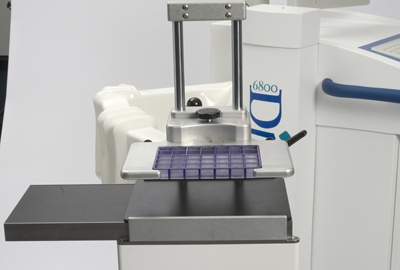 Left View
Lesion
Breast
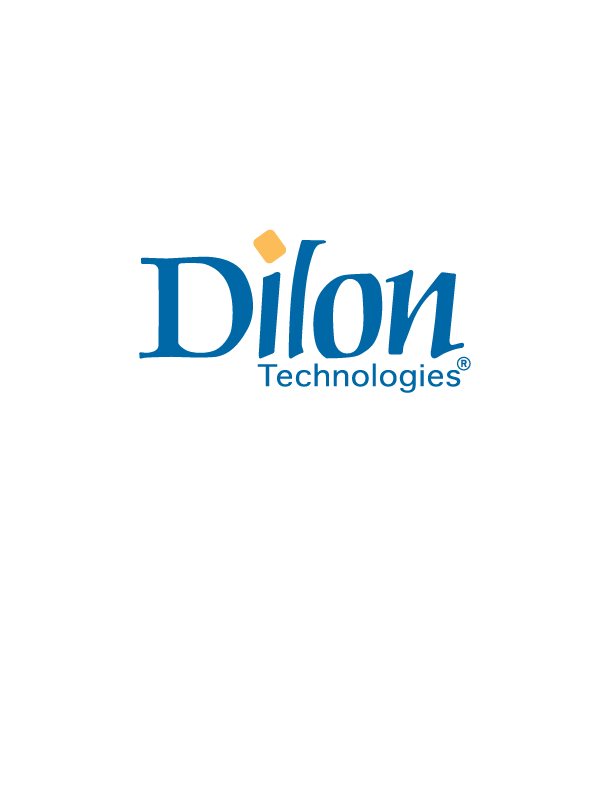 Gamma Camera
Technology
GammaLoc System with Slant-Hole Collimator for biopsy guidance
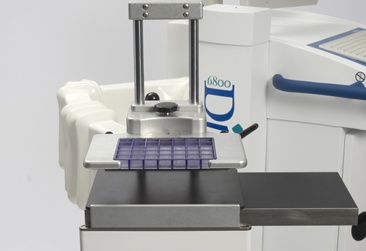 Right View
Lesion
Breast
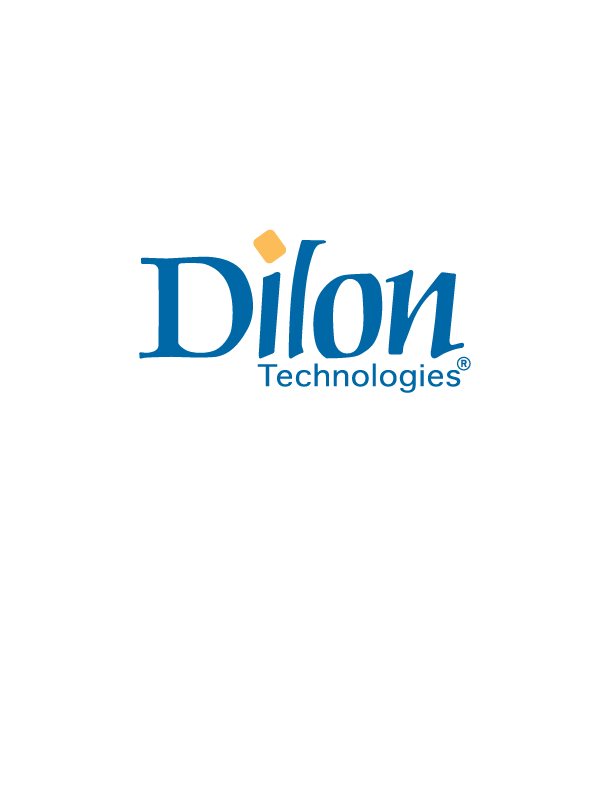 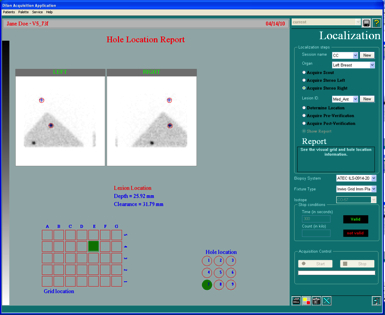 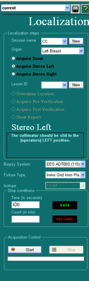 Technology
GammaLoc System with Slant-Hole Collimator for biopsy guidance
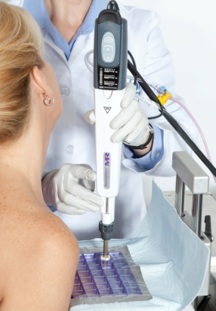 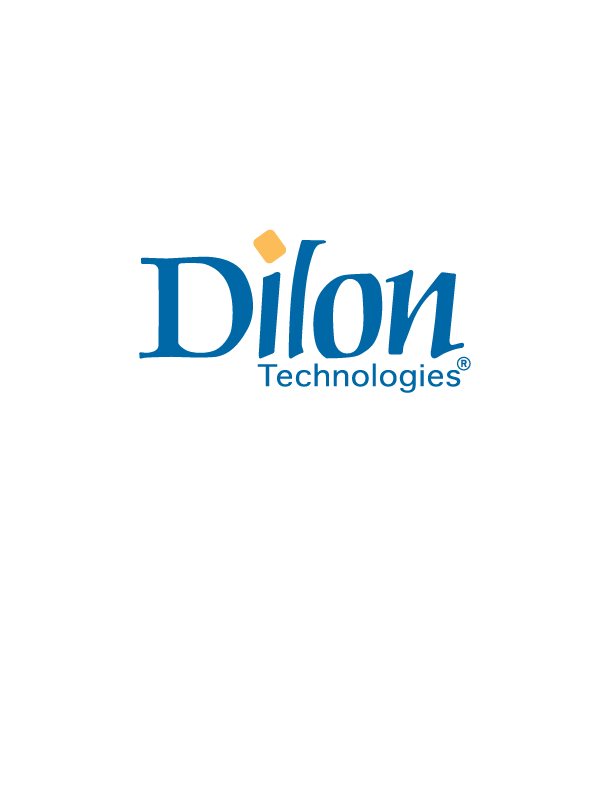 Timing
1996	Company formed to commercialize local technologies
1997	Base technology for breast imaging licensed from Jefferson Lab
1998	I joined Dilon
1999	Clinical testing began, Dilon 6800 510(k)
2004	First customer shipment
2005 First European Shipment
2006 CE Mark
2007 First China and Korean shipments
2008 100th camera shipped
2009 GammaLōc 510(k)
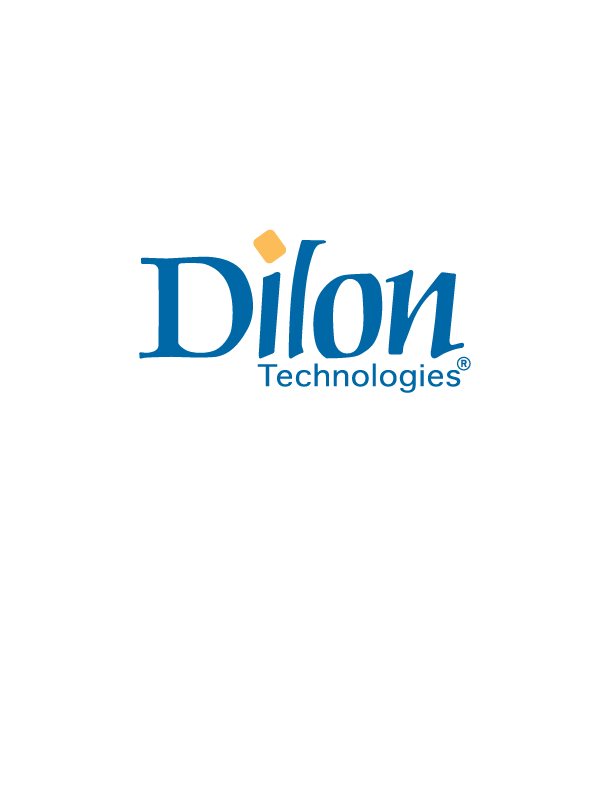 Timing
1996	Company formed to commercialize local technologies
1997	Base technology for breast imaging licensed from Jefferson Lab
1998	I joined Dilon
1999	Clinical testing began, Dilon 6800 510(k)
2000	Y2K
2001	911 
2004	First customer shipment
2005 First European Shipment
2006 CE Mark
2007 First China and Korean shipments
2008 100th camera shipped
2009 GammaLōc 510(k)
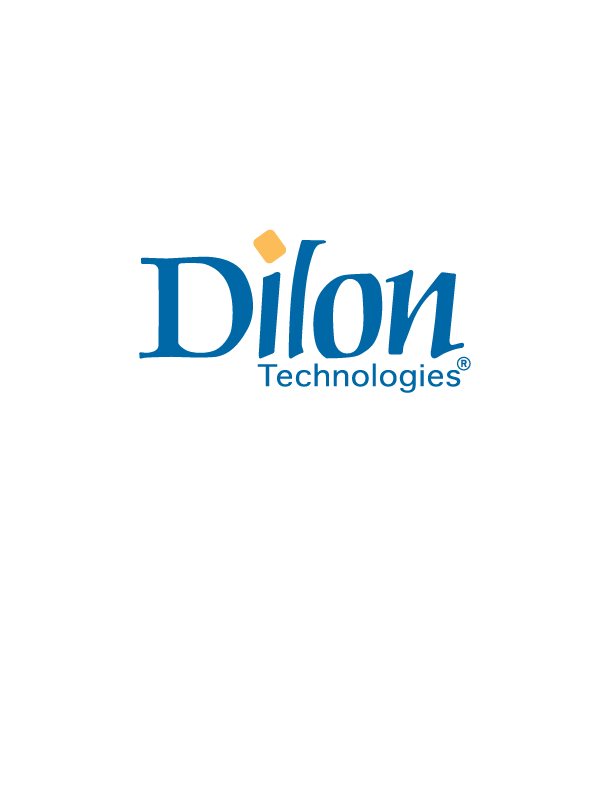 Timing
1996	Company formed to commercialize local technologies
1997	Base technology for breast imaging licensed from Jefferson Lab
1998	I joined Dilon
1999	Clinical testing began, Dilon 6800 510(k)
2004	First customer shipment
2005 First European Shipment
2006 CE Mark
2007 First China and Korean shipments
2008 100th camera shipped
2009 GammaLōc 510(k)
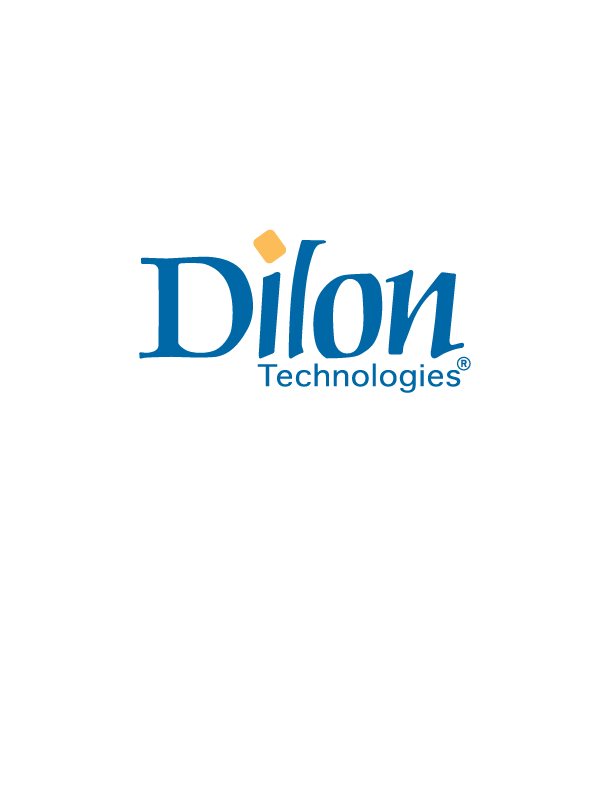 Timing
1996	Company formed to commercialize local technologies
1997	Base technology for breast imaging licensed from Jefferson Lab
1998	I joined Dilon
1999	Clinical testing began, Dilon 6800 510(k)
2004	First customer shipment
2005 First European Shipment
2006 CE Mark
2007 First China and Korean shipments
2008 100th camera shipped
2009 GammaLōc 510(k)
2009 ACA passed, med dev tax, insurance denials, radiation concerns, competing technology (Contrast Mammo, Automated Breast Ultrasound)
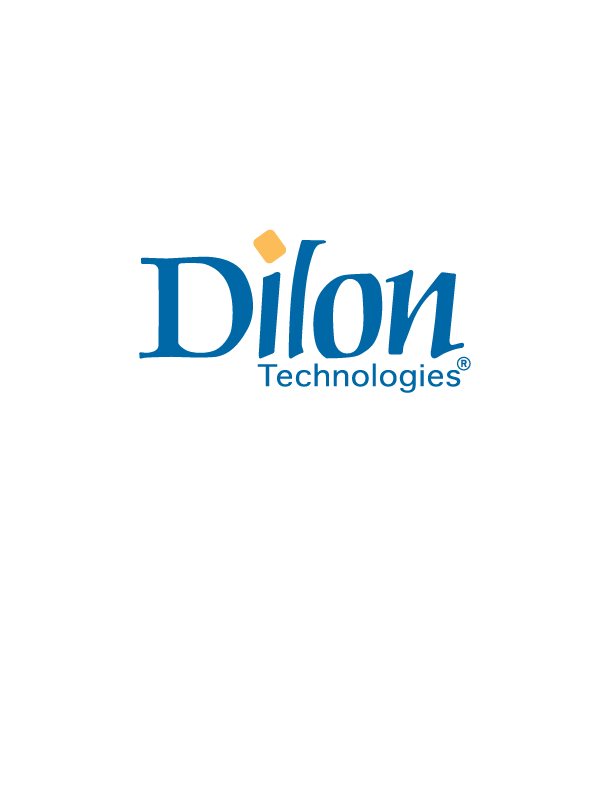 Timing
1996	Company formed to commercialize local technologies
1997	Base technology for breast imaging licensed from Jefferson Lab
1998	I joined Dilon
1999	Clinical testing began, Dilon 6800 510(k)
2004	First customer shipment
2005 First European Shipment (16 total)
2006 CE Mark
2007 First China (39 total) and Korean (14) shipments
2008 100th camera shipped
2009 GammaLōc 510(k)
2009 ACA passed
2015 ACA enacted
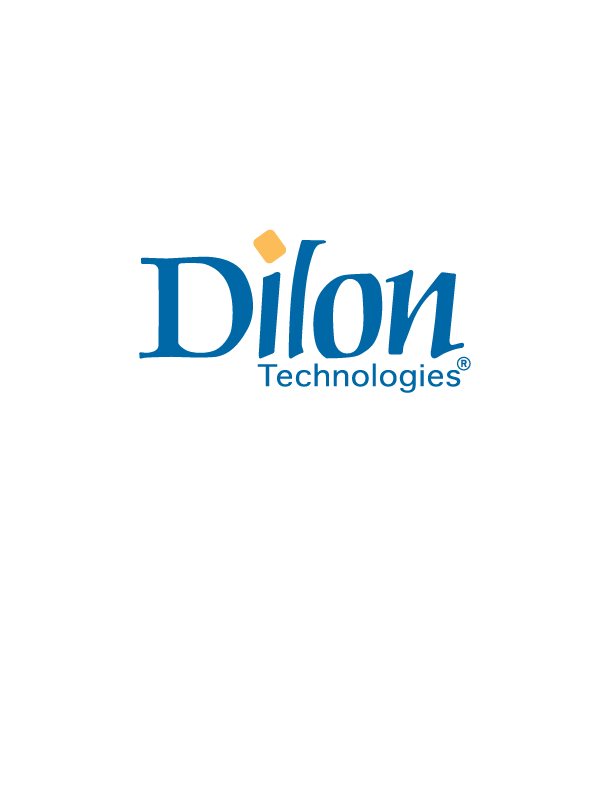 Timing
2014 Purchased Navigator Gamma Probe Product
2016 Distribution agreement for Discovery NM760b
2017 Purchased Laryngoscope Product
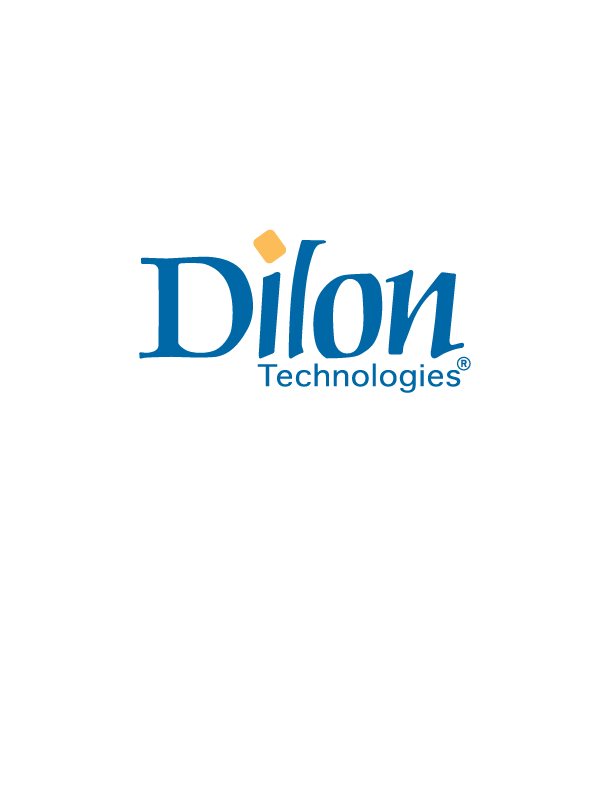 Branding
JLAB Licensed Technology
Dilon 6800 (6” x 8” detector)

Other Licensed Technology
Naviscan (6800 Smart Shield & GammaLoc)
U of Michigan (GammaLoc)

Developed Technology
GammaLoc (Biopsy Guidance)
Acella (8” x 10” detector)
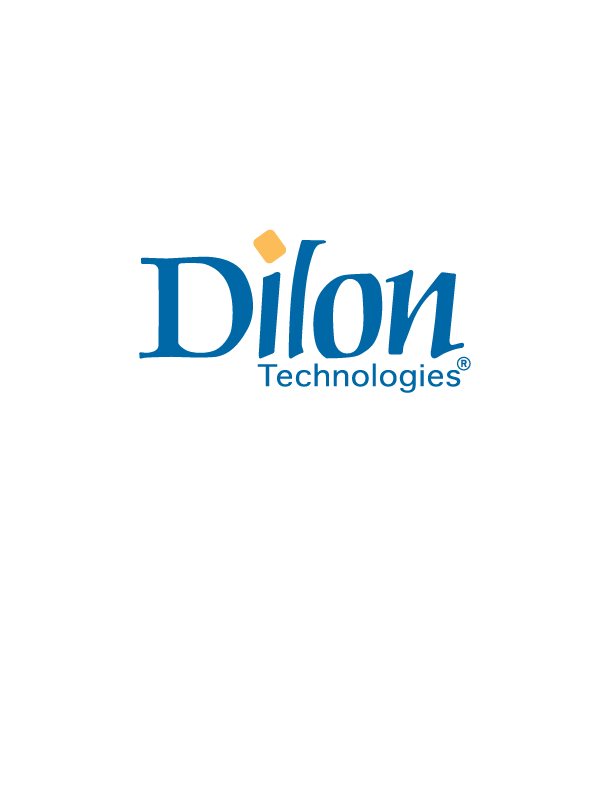 Branding
Acquired Technology
Navigator Gamma Probes (2014 RMD)
CoPilot Video Laryngoscope (2017 Magaw)

Distributed Technology
DeclipeSPECT Freehand SPECT (SurgicEye)
Cardius Cardiac Camera (Digirad)
CoTI I-131 Thyroid Therapy Monitor (AG Medical)
Discovery NM750b Dual Headed Breast Imager (GE)
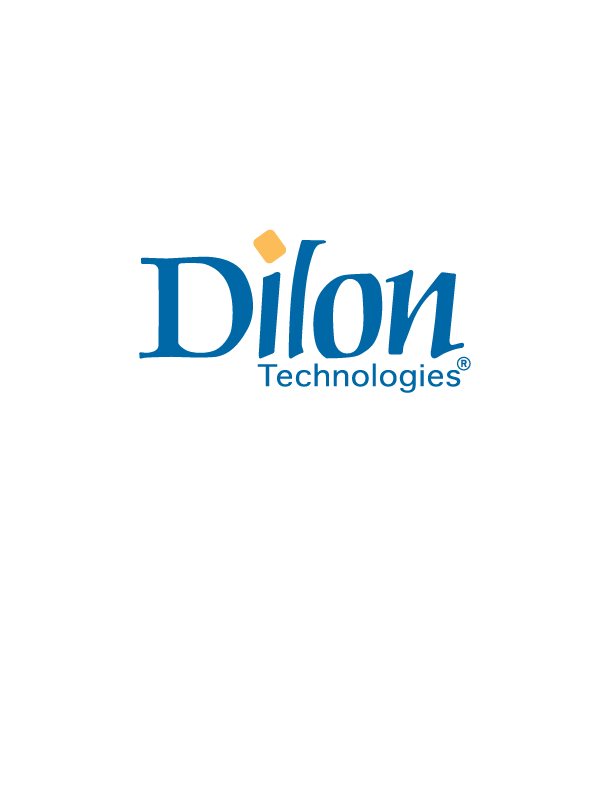 Conclusions
Good Technology, with a clinical need
Innovation lead to smaller size
Smaller size lead to better results

Diversify
Markets - requirements
US - FDA
Europe – CE
Asia – In-country testing
ISO 13485 / Product testing / continuously changing

Products
Dilon 6800 – Licensed
Dilon GammaLoc – Developed
Navigator & CoPilot – Purchased
DeclipseSPECT, CoTI, Discovery NM760b (GE) - Distribution
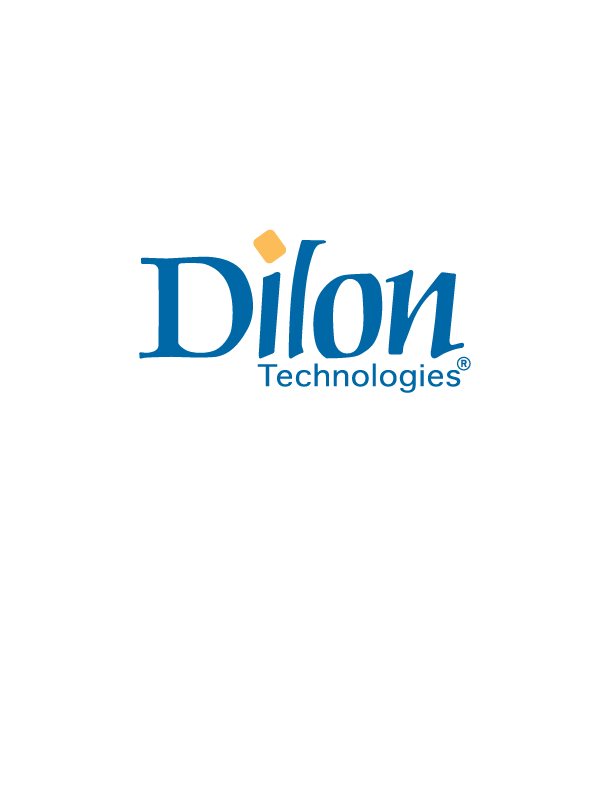 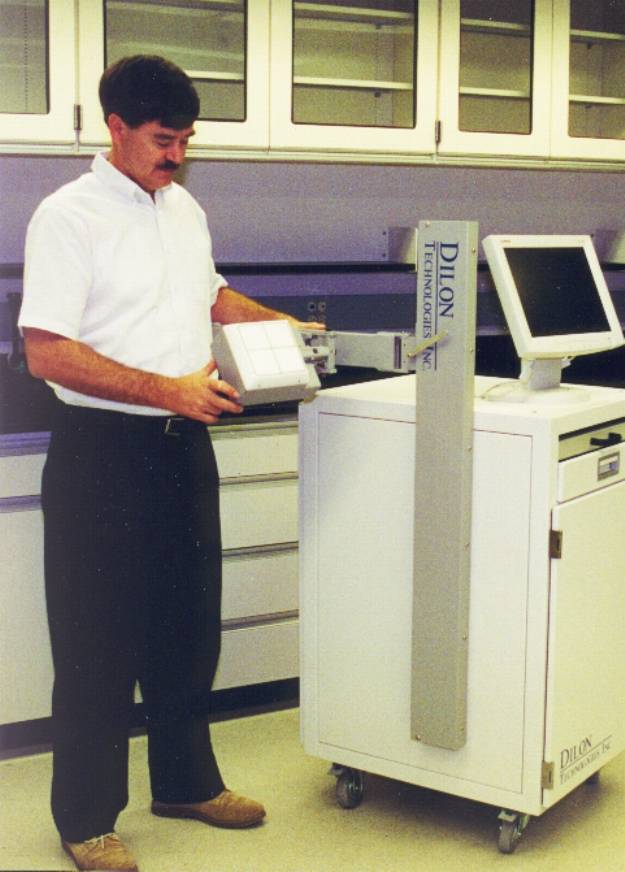 Thank You
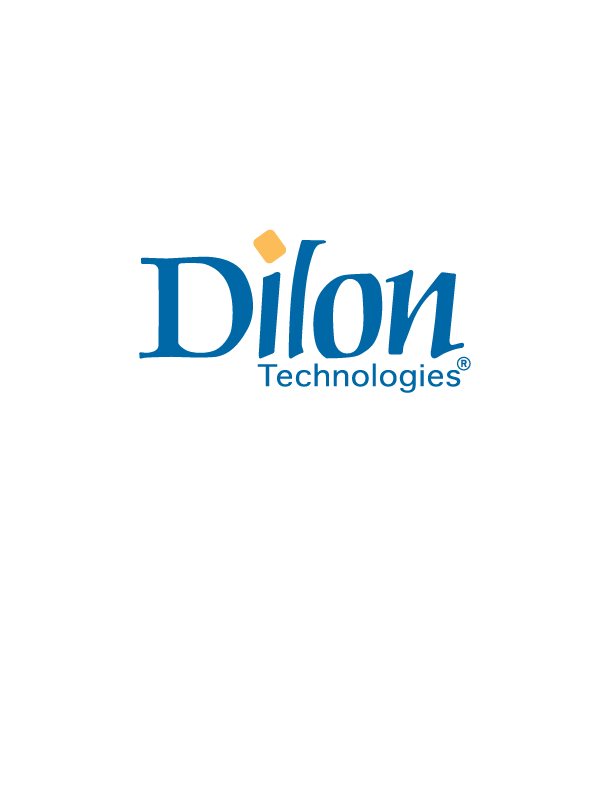